АЛГЕБРА
9 класс
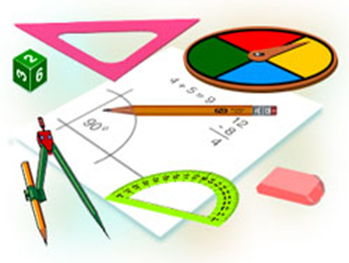 Тема:
РЕШЕНИЕ ПРИМЕРОВ
ПРОВЕРКА САМОСТОЯТЕЛЬНОЙ РАБОТЫ
242. Определите четверть в которой находится точка, полученная поворотом точки (1;0) на угол 𝛼, если:
2) II четверть
6) II четверть
4) II четверть
8) II четверть
ПРОВЕРКА САМОСТОЯТЕЛЬНОЙ РАБОТЫ
РЕШЕНИЕ ПРИМЕРОВ
Решение:
РЕШЕНИЕ ПРИМЕРОВ
Решение:
РЕШЕНИЕ ПРИМЕРОВ
РЕШЕНИЕ ПРИМЕРОВ
Решение:
РЕШЕНИЕ ПРИМЕРОВ
250. Определите знак числа.
Решение:
РЕШЕНИЕ ПРИМЕРОВ
Задача Беруни.
Решение:
D
B
h
R+h
R
C
R
ЗАДАНИЯ ДЛЯ САМОСТОЯТЕЛЬНОГО РЕШЕНИЯ
Стр. 111-112
№ 244, 245 и 249
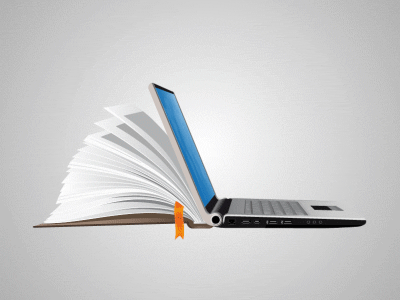